Défi scientifique : Raconte le voyage de Bee Bot
GS Mme Portes EM Jean Mace 
Fontenay aux roses
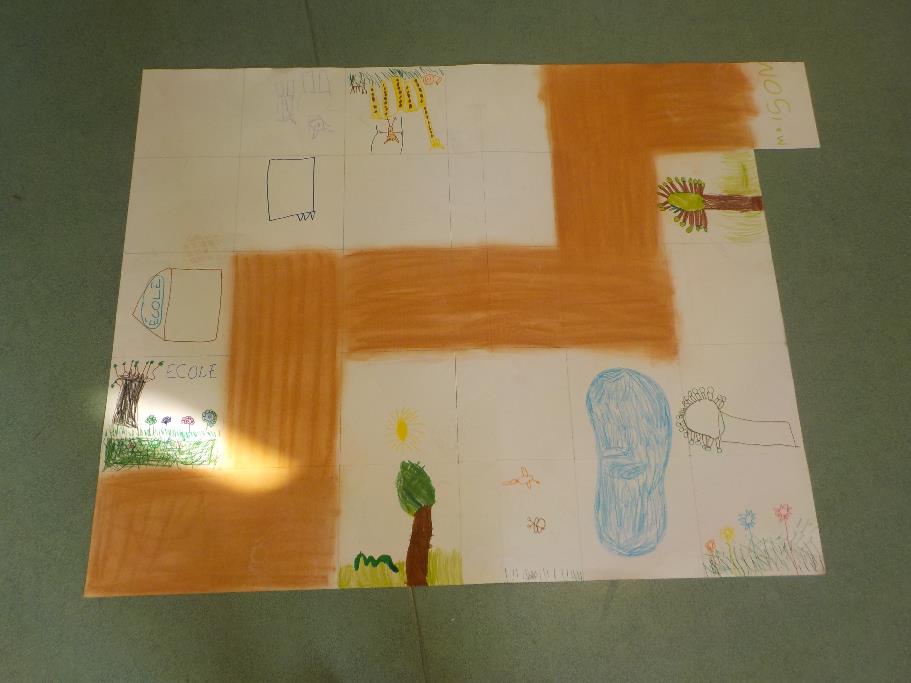 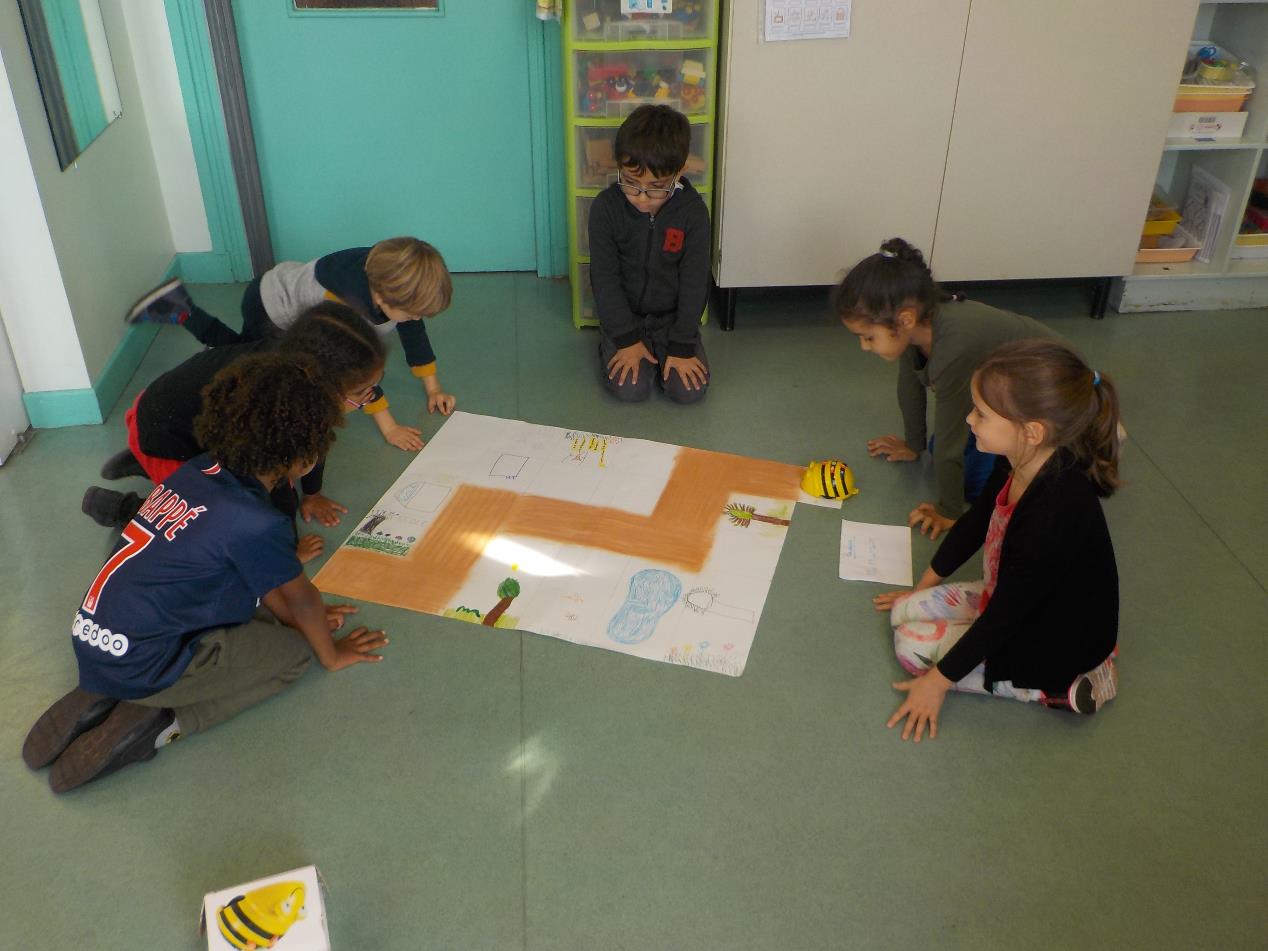 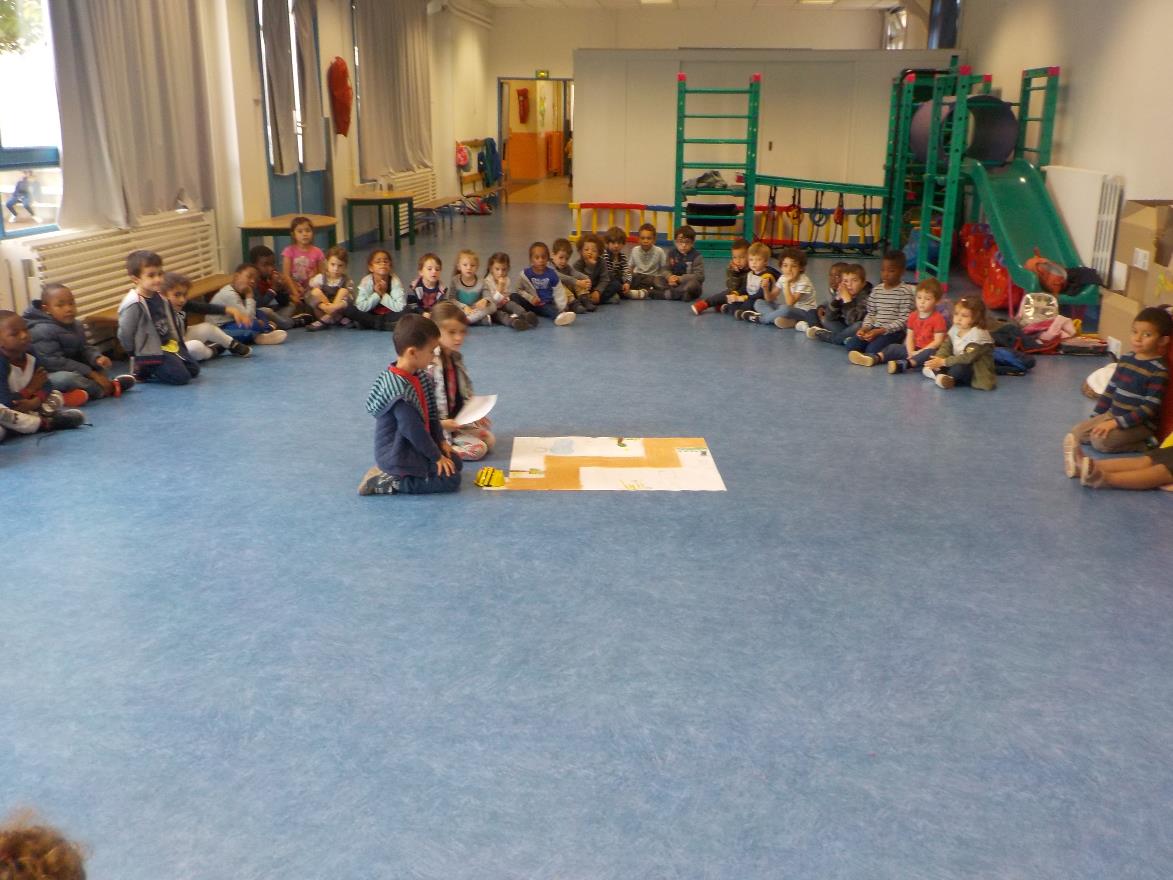